Church
Workplace
Ministry
Church
Workplace
Ministry
Bringing Christ to work | Pointing workers to Christ
Ministry focused on enabling and equipping working people to be witnesses for Christ at their workplace - by supporting, encouraging, growing and praying for them.
Once a month on a (insert day of week) evening -  (Insert time)
Church
Workplace
Ministry
Bringing Christ to work | Poiniting workers to Christ
We are therefore Christ’s ambassadors, as though God were making his appeal through us. 
(2 Corinthians 5:20 NIV)
Once a month on a (insert day of week) evening -  (Insert time)
Church
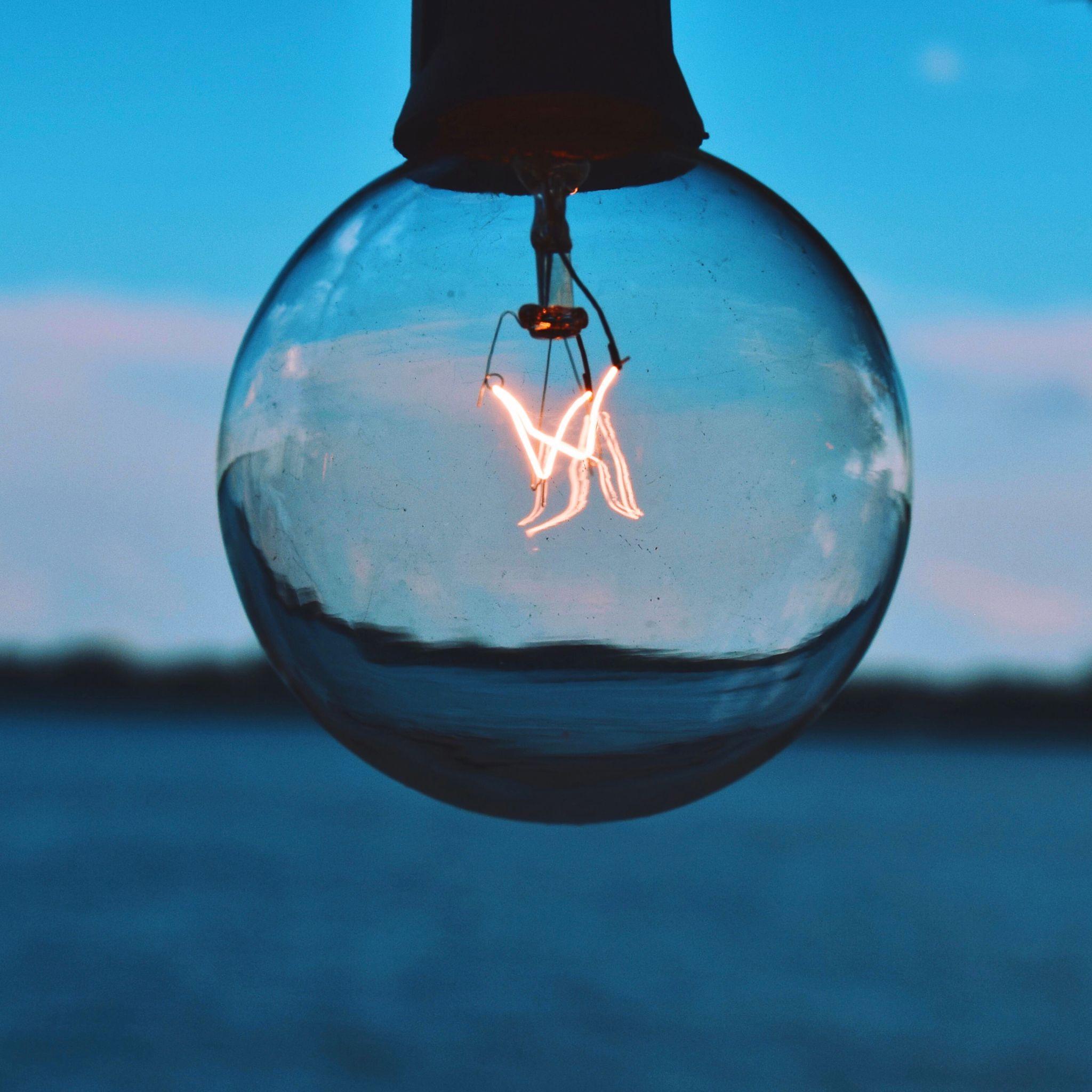 Workplace
Ministry
Bringing Christ to work | Poiniting workers to Christ
You are the salt of the earth and the light of the world.
(Matthew 5: 13-16)
Once a month on a (insert day of week) evening -  (Insert time)
Church
Workplace
Ministry